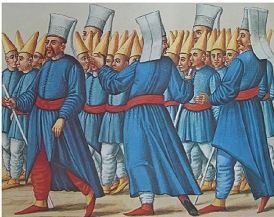 Ενότητα Β
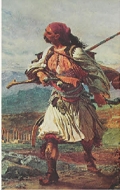 Οι Έλληνες κάτω από την οθωμανική και
τη λατινική κυριαρχία (1453-1821)
Η άλωση της Κωνσταντινούπολης από τους Οθωμανούς Τούρκους, το 1453, σήμανε την υποδούλωση του ελληνικού κόσμου σε ξένους κυριάρχους για περισσότερους από τέσσερις αιώνες. Μέσα σε δύσκολες συνθήκες, το ελληνικό έθνος στηρίχθηκε κυρίως στην ορθόδοξη πίστη και την ελληνική γλώσσα. Διατήρησε, έτσι, την ιδιαιτερότητά του και διεκδίκησε την ελευθέρια του με τη Μεγάλη Επανάσταση του 1821.
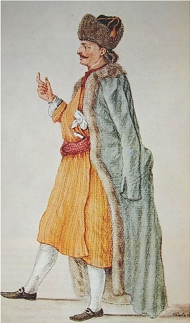 Τα κεφάλαια της Β ενότητας είναι τα εξής:
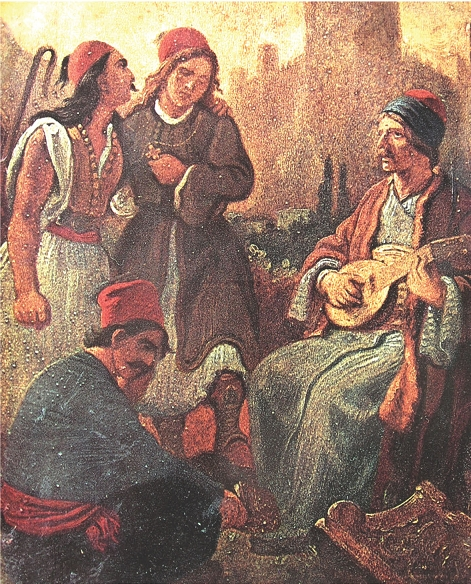 ΚΕΦΑΛΑΙΟ 1.Η κατάκτηση της ελληνικής Χερσονήσου
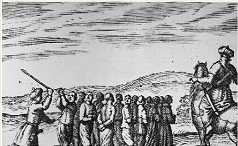 ΚΕΦΑΛΑΙΟ 2.Οι συνθήκες ζωής των υποδούλων
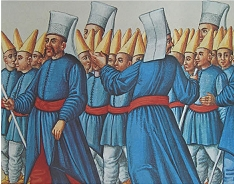 ΚΕΦΑΛΑΙΟ 3.Η θρησκευτική και η πολιτικήοργάνωση των Ελλήνων
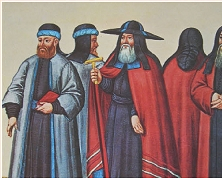 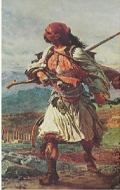 ΚΕΦΑΛΑΙΟ 4.Οι Κλέφτες καιοι Αρματολοί
ΚΕΦΑΛΑΙΟ 5. Η οικονομική ζωή
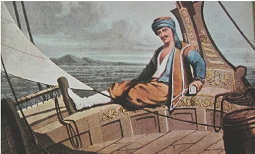 ΚΕΦΑΛΑΙΟ 6.Οι Έλληνες των παροικιών καιτων Παραδουνάβιων Ηγεμονιών
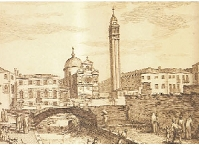 ΚΕΦΑΛΑΙΟ 7.Οι δάσκαλοι του Γένους
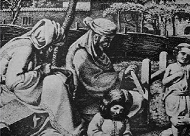 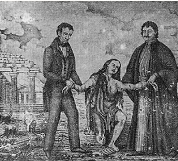 ΚΕΦΑΛΑΙΟ 8.Ο Ρήγας Βελεστινλής καιο Αδαμάντιος Κοραής
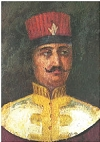 ΚΕΦΑΛΑΙΟ 9.Τα κυριότεραεπαναστατικάκινήματα
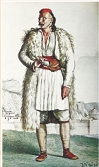 ΚΕΦΑΛΑΙΟ 10.Οι αγώνες των Σουλιωτών
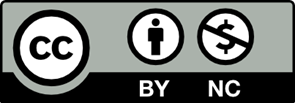